Опыт разработки статического анализатора кода
Автор: Андрей Карпов
www.viva64.com
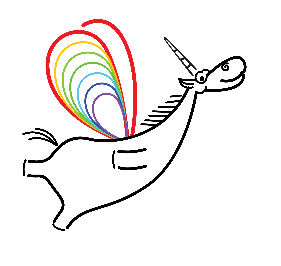 1
Статический анализ кода
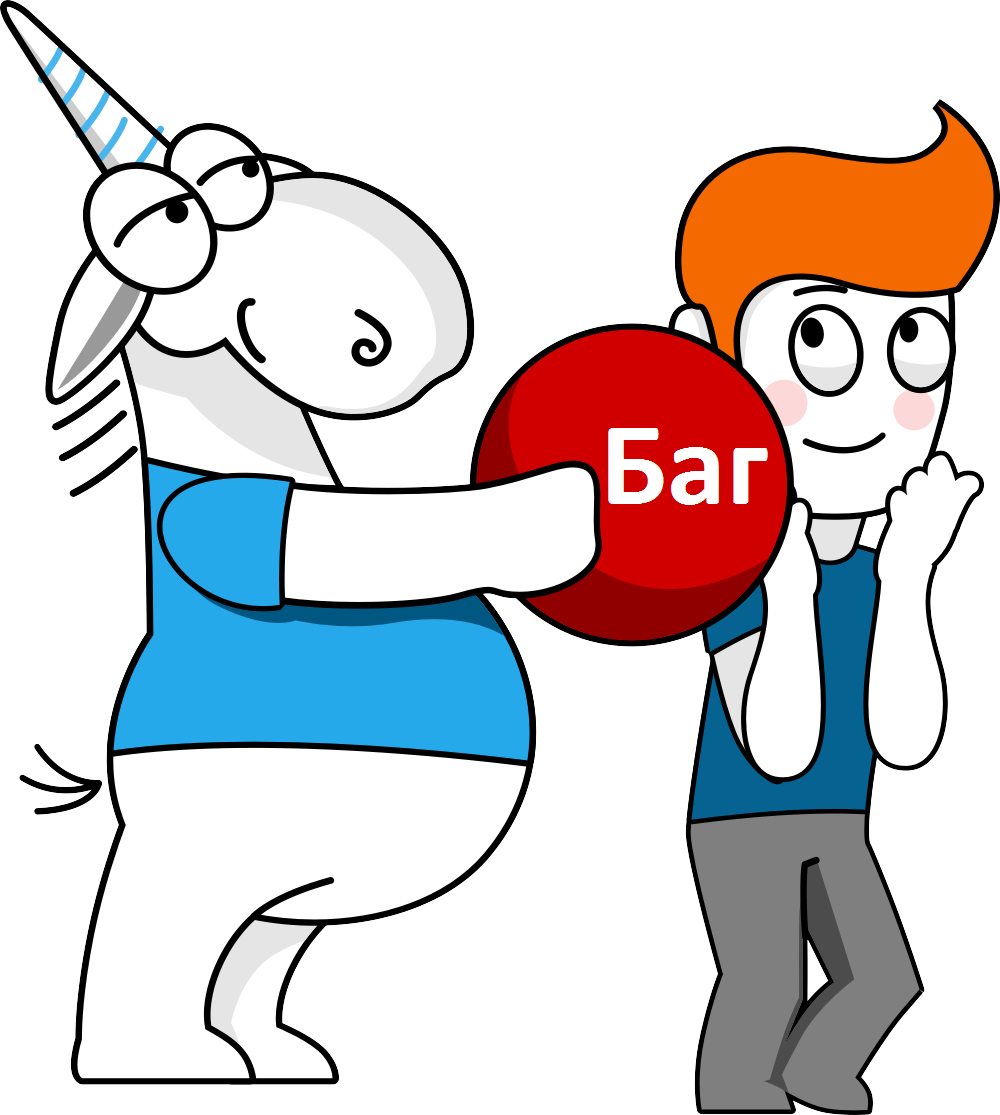 Суть: автоматический Code-Review
Преимущества и недостатки
2
HexagonMCAsmInfo::HexagonMCAsmInfo(const Triple &TT) {
  Data16bitsDirective = "\t.half\t";
  Data32bitsDirective = "\t.word\t";
  Data64bitsDirective = nullptr;
  ZeroDirective = "\t.skip\t";
  CommentString = "//";

  LCOMMDirectiveAlignmentType = LCOMM::ByteAlignment;
  InlineAsmStart = "# InlineAsm Start";
  InlineAsmEnd = "# InlineAsm End";
  ZeroDirective = "\t.space\t";
  AscizDirective = "\t.string\t";
Ошибка в проекте Clang
3
HexagonMCAsmInfo::HexagonMCAsmInfo(const Triple &TT) {
  Data16bitsDirective = "\t.half\t";
  Data32bitsDirective = "\t.word\t";
  Data64bitsDirective = nullptr;
  ZeroDirective = "\t.skip\t";
  CommentString = "//";

  LCOMMDirectiveAlignmentType = LCOMM::ByteAlignment;
  InlineAsmStart = "# InlineAsm Start";
  InlineAsmEnd = "# InlineAsm End";
  ZeroDirective = "\t.space\t";
  AscizDirective = "\t.string\t";
Ошибка в проекте Clang
PVS-Studio: V519 The 'ZeroDirective' variable is assigned values twice successively. Perhaps this is a mistake. Check lines: 25, 31. HexagonMCAsmInfo.cpp 31
4
PUGI__FN bool set_value_convert(char_t*& dest, uintptr_t& header,
                                uintptr_t header_mask, int value)
{
  char buf[128];
  sprintf(buf, "%d", value);

  return set_value_buffer(dest, header, header_mask, buf);
}
Ошибка в проекте StarEngine
5
#define sfstream std::fstream
#define schar char
#define suchar unsigned schar
#define sprintf std::printf
#define satof atof
#define satoi atoi

PUGI__FN bool set_value_convert(char_t*& dest, uintptr_t& header,
                                uintptr_t header_mask, int value)
{
  char buf[128];
  sprintf(buf, "%d", value);

  return set_value_buffer(dest, header, header_mask, buf);
}
Ошибка в проекте StarEngine
PVS-Studio: V614 Uninitialized buffer 'buf' used. pugixml.cpp 3362
6
Проблема айсберга
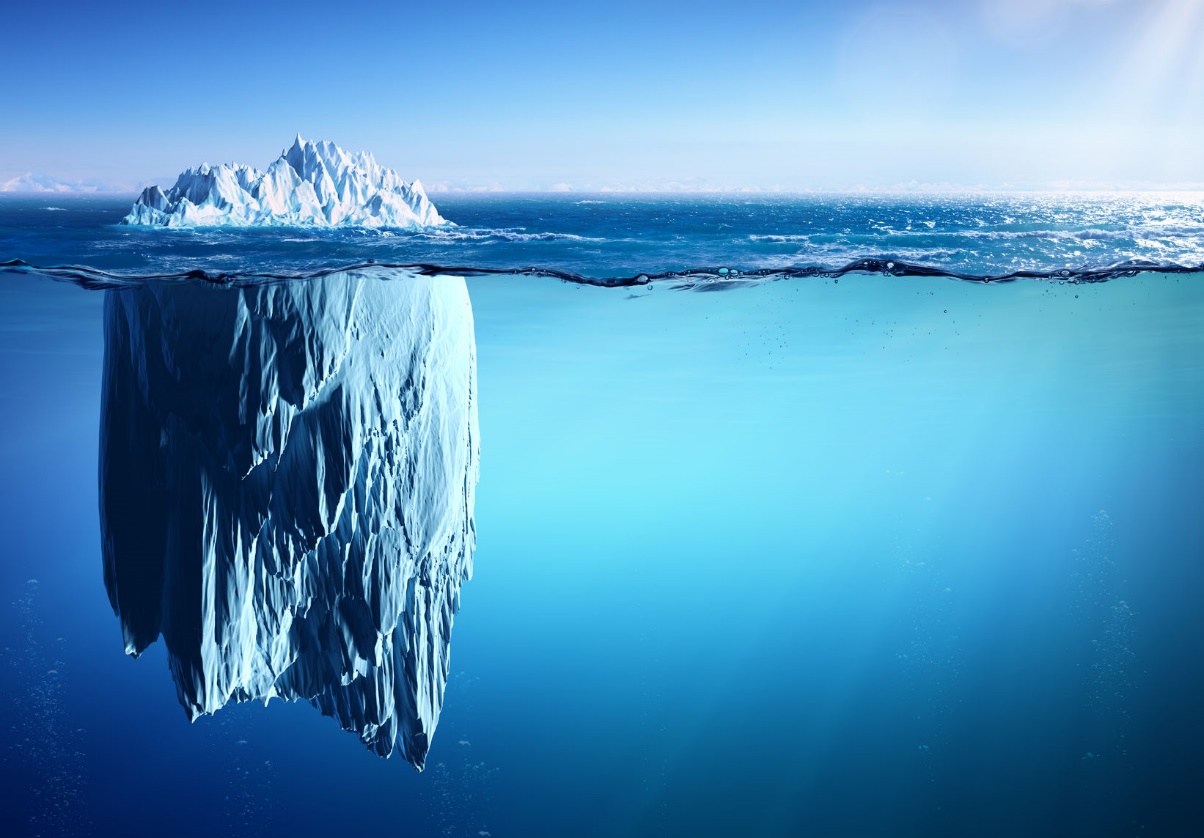 7
Привет из прошлого: простые инструменты и плохие стандарты
RATS
Cppcheck
MISRA C
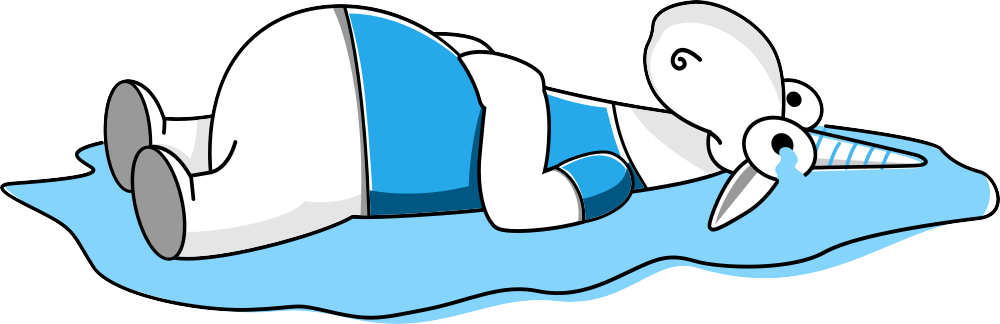 8
Регулярные выражения не работают
Сложно искать даже простейшие перестановки: (A + B == B + A);
Макросы: кто их раскроет?
Типы: кто вычислит цепочку typedef?
Значения: как узнать, что индекс вышел за границу массива?
9
Регулярные выражения не работают
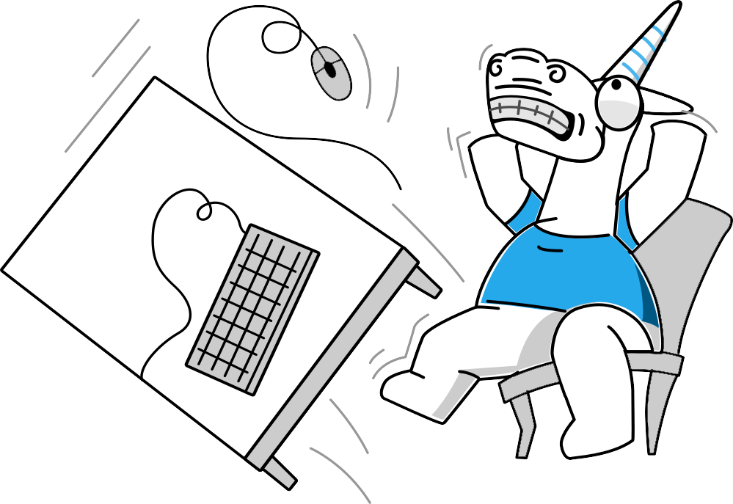 Моё терпение лопнуло ещё в 2010 году, и я написал критическую статью: «Статический анализ и регулярные выражения»https://www.viva64.com/ru/b/0087/
10
Что внутри современных статических анализаторов кода на примере PVS-Studio
11
Вывод типов (type inference)
Информации о типах нужна для реализации большинства диагностик
Нужно уметь выводить типы из цепочки typedef
Нужно уметь подставлять типы (и константы) для анализа шаблонов
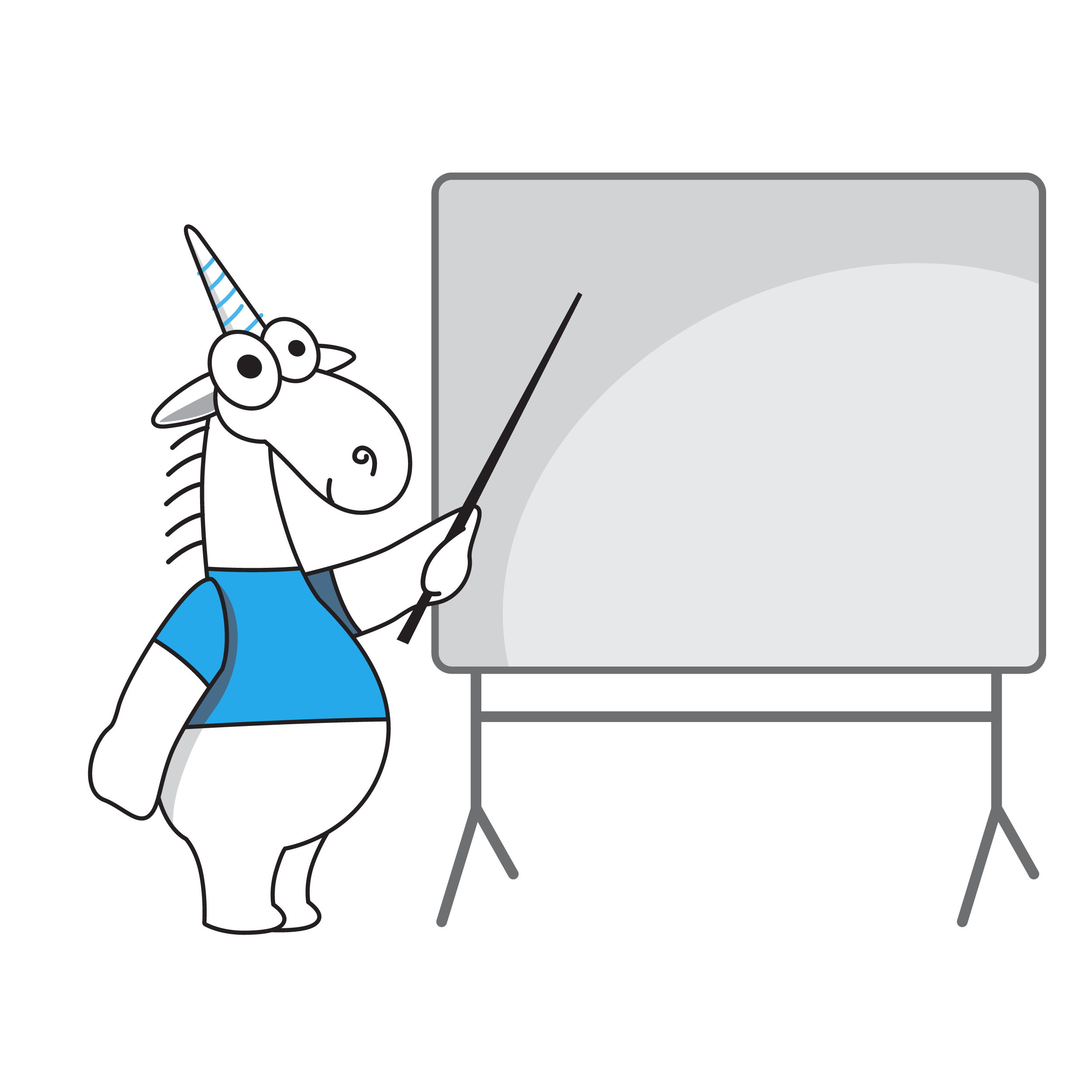 typedef
12
Вывод типов (type inference)
template<class T, size_t N> struct X
{
  T A[N];
  void Foo()
  {
    memset(A, 0, sizeof(T) * 10);
  }
};
13
Вывод типов (type inference)
template<class T, size_t N> struct X
{
  T A[N];
  void Foo()
  {
    memset(A, 0, sizeof(T) * 10);
  }
};
void Do()
{
  X<int, 5> a;
  a.Foo();
}
PVS-Studio: V512 CWE-119 Instantiate X < int, 5 >: A call of the 'memset' function will lead to overflow of the buffer 'A'. test.cpp 127
14
Анализ потока данных (data-flow analysis)
int cache_lookup_path(...., vnode_t dp, ....)
{
  ....
  if (dp && (dp->v_flag & VISHARDLINK)) {
    break;
  }
  if ((dp->v_flag & VROOT)  ||
      dp == ndp->ni_rootdir ||
      dp->v_parent == NULLVP)
    break;
  ....
}
Ошибка в проекте
XNU kernel
PVS-Studio: V522 CWE-690 There might be dereferencing of a potential null pointer 'dp'. vfs_cache.c 1449
15
static const int kDaysInMonth[13] = {
  0, 31, 28, 31, 30, 31, 30, 31, 31, 30, 31, 30, 31
};

bool ValidateDateTime(const DateTime& time) {
  if (time.year   < 1 || time.year   > 9999 ||
      time.month  < 1 || time.month  > 12   ||
      time.day    < 1 || time.day    > 31   ||
      time.hour   < 0 || time.hour   > 23   ||
      time.minute < 0 || time.minute > 59   ||
      time.second < 0 || time.second > 59) {
    return false;
  }
  if (time.month == 2 && IsLeapYear(time.year)) {
    return time.month <= kDaysInMonth[time.month] + 1;
  } else {
    return time.month <= kDaysInMonth[time.month];
  }
}
16
static const int kDaysInMonth[13] = {
  0, 31, 28, 31, 30, 31, 30, 31, 31, 30, 31, 30, 31
};

bool ValidateDateTime(const DateTime& time) {
  if (time.year   < 1 || time.year   > 9999 ||
      time.month  < 1 || time.month  > 12   ||
      time.day    < 1 || time.day    > 31   ||
      time.hour   < 0 || time.hour   > 23   ||
      time.minute < 0 || time.minute > 59   ||
      time.second < 0 || time.second > 59) {
    return false;
  }
  if (time.month == 2 && IsLeapYear(time.year)) {
    return time.month <= kDaysInMonth[time.month] + 1;
  } else {
    return time.month <= kDaysInMonth[time.month];
  }
}
17
static const int kDaysInMonth[13] = {
  0, 31, 28, 31, 30, 31, 30, 31, 31, 30, 31, 30, 31
};

bool ValidateDateTime(const DateTime& time) {
  if (time.year   < 1 || time.year   > 9999 ||
      time.month  < 1 || time.month  > 12   ||
      time.day    < 1 || time.day    > 31   ||
      time.hour   < 0 || time.hour   > 23   ||
      time.minute < 0 || time.minute > 59   ||
      time.second < 0 || time.second > 59) {
    return false;
  }
  if (time.month == 2 && IsLeapYear(time.year)) {
    return time.month <= kDaysInMonth[time.month] + 1;
  } else {
    return time.month <= kDaysInMonth[time.month];
  }
}
18
static const int kDaysInMonth[13] = {
  0, 31, 28, 31, 30, 31, 30, 31, 31, 30, 31, 30, 31
};

bool ValidateDateTime(const DateTime& time) {
  if (time.year   < 1 || time.year   > 9999 ||
      time.month  < 1 || time.month  > 12   ||
      time.day    < 1 || time.day    > 31   ||
      time.hour   < 0 || time.hour   > 23   ||
      time.minute < 0 || time.minute > 59   ||
      time.second < 0 || time.second > 59) {
    return false;
  }
  if (time.month == 2 && IsLeapYear(time.year)) {
    return time.month <= kDaysInMonth[time.month] + 1;
  } else {
    return time.month <= kDaysInMonth[time.month];
  }
}
Ошибка в проекте
protobuf(Chromium)
time.day
19
Анализ потока данных (data-flow analysis)
CoreHard Spring 2018. Павел Беликов. Как работает анализ Data Flow в статическом анализаторе кодаhttps://youtu.be/nrQUpGM9vYQ
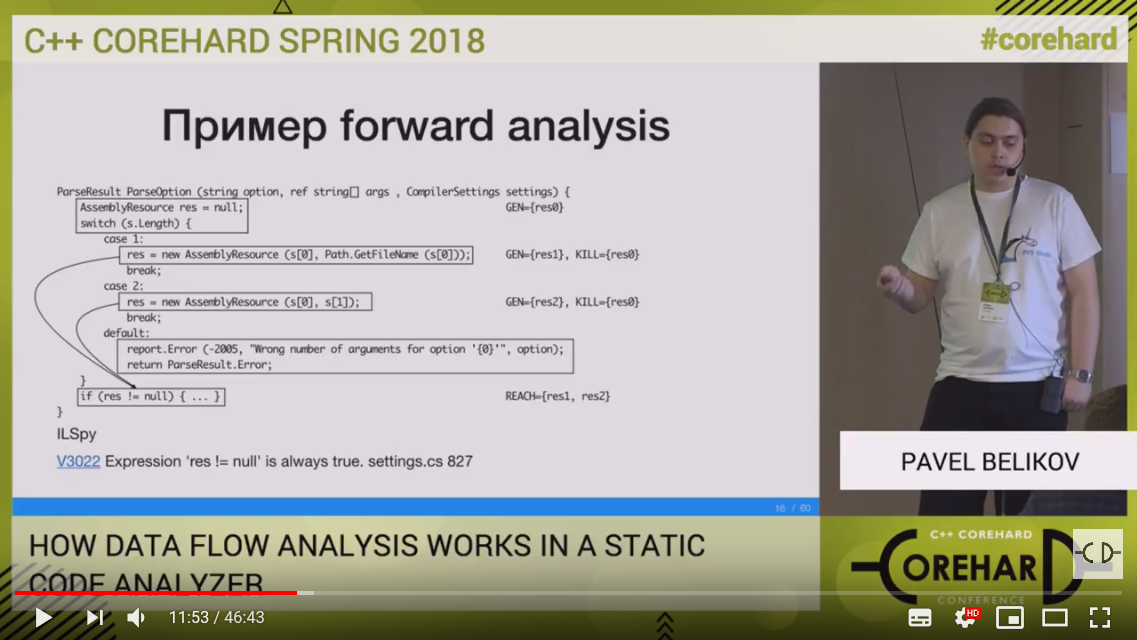 20
Символьное выполнение (symbolic execution)
void F(int X)
{
  int A = X;
  int B = X + 10;
  int Q[5];
  Q[B - A] = 1;
}
PVS-Studio: V557 CWE-787 Array overrun is possible. The 'B - A' index is pointing beyond array bound. test.cpp 126
21
Символьное выполнение (symbolic execution)
void F(int A, int B, int C)
{
  if (A < B)
    if (B < C)
      if (A < C)
        foo();
}
PVS-Studio: V547 CWE-571 Expression 'A < C' is always true. test.cpp 137
22
Сопоставление с шаблоном(pattern-based analysis)
Ошибка в Linux Kernel
static ssize_t lp8788_show_eoc_time(struct device *dev,
        struct device_attribute *attr, char *buf)
{
  struct lp8788_charger *pchg = dev_get_drvdata(dev);
  char *stime[] = { "400ms", "5min", "10min", "15min",
                    "20min", "25min", "30min" "No timeout" };
  ....
}
PVS-Studio: V653 A suspicious string consisting of two parts is used for array initialization. It is possible that a comma is missing. Consider inspecting this literal: "30min" "No timeout". lp8788-charger.c 657
23
Сопоставление с шаблоном(pattern-based analysis)
void AsyncSocksProxySocket::SendAuth() {
  ....
  char * sensitive = new char[len];
  pass_.CopyTo(sensitive, true);
  request.WriteString(sensitive);  // Password
  memset(sensitive, 0, len);
  delete [] sensitive;
  DirectSend(request.Data(), request.Length());
  state_ = SS_AUTH;
}
Ошибка в проекте
WebRTC
PVS-Studio: V597 CWE-14 The compiler could delete the 'memset' function call, which is used to flush 'sensitive' object. The RtlSecureZeroMemory() function should be used to erase the private data. socketadapters.cc 677
24
Аннотирование методов (method annotations)
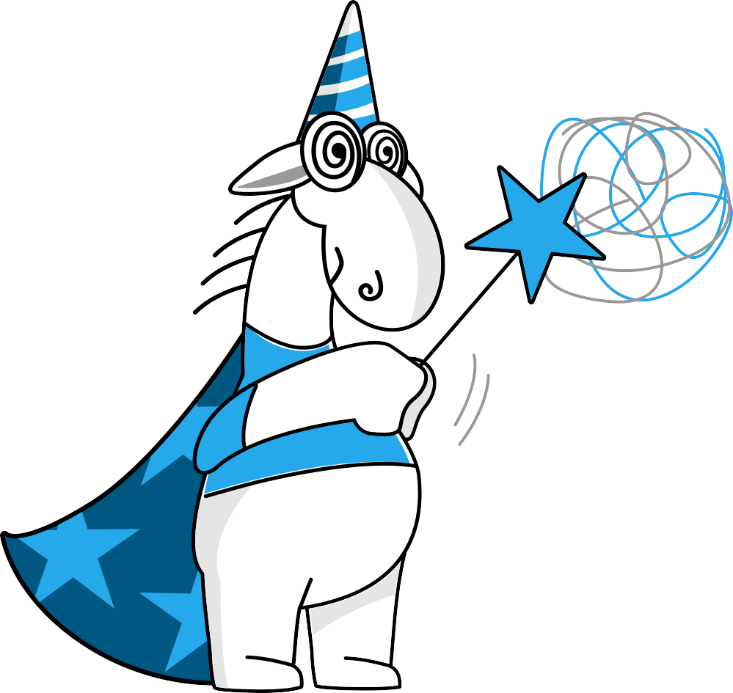 Любая достаточно развитая технология неотличима от магии
(c) Артур Кларк
25
Аннотирование методов (method annotations)
Статический анализ – это не магия, а большая работа
Например, в PVS-Studio размечено 7140 функций(и это я посчитал только для C и C++)
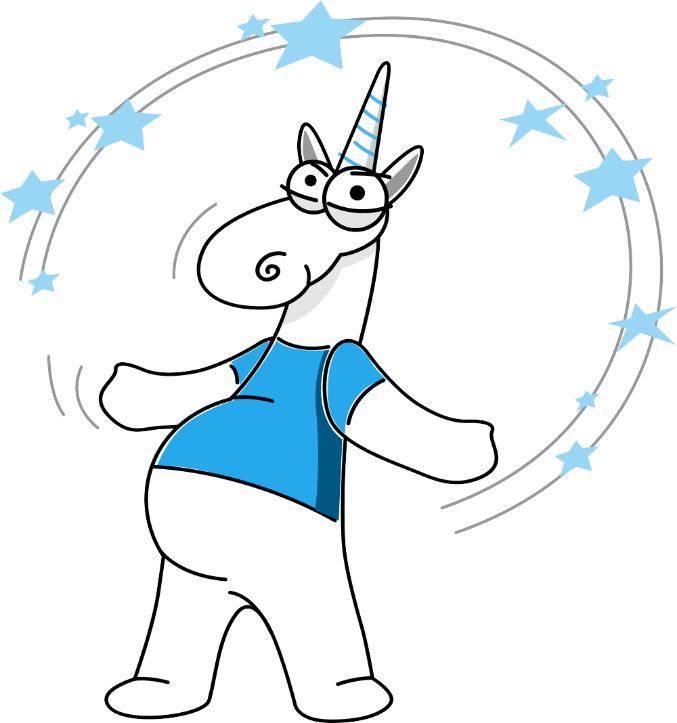 26
Аннотирование методов (method annotations)
WinAPI
стандартная библиотека C,
стандартная библиотека шаблонов (STL),
glibc (GNU C Library)
Qt
MFC
zlib
libpng
OpenSSL
и так далее
27
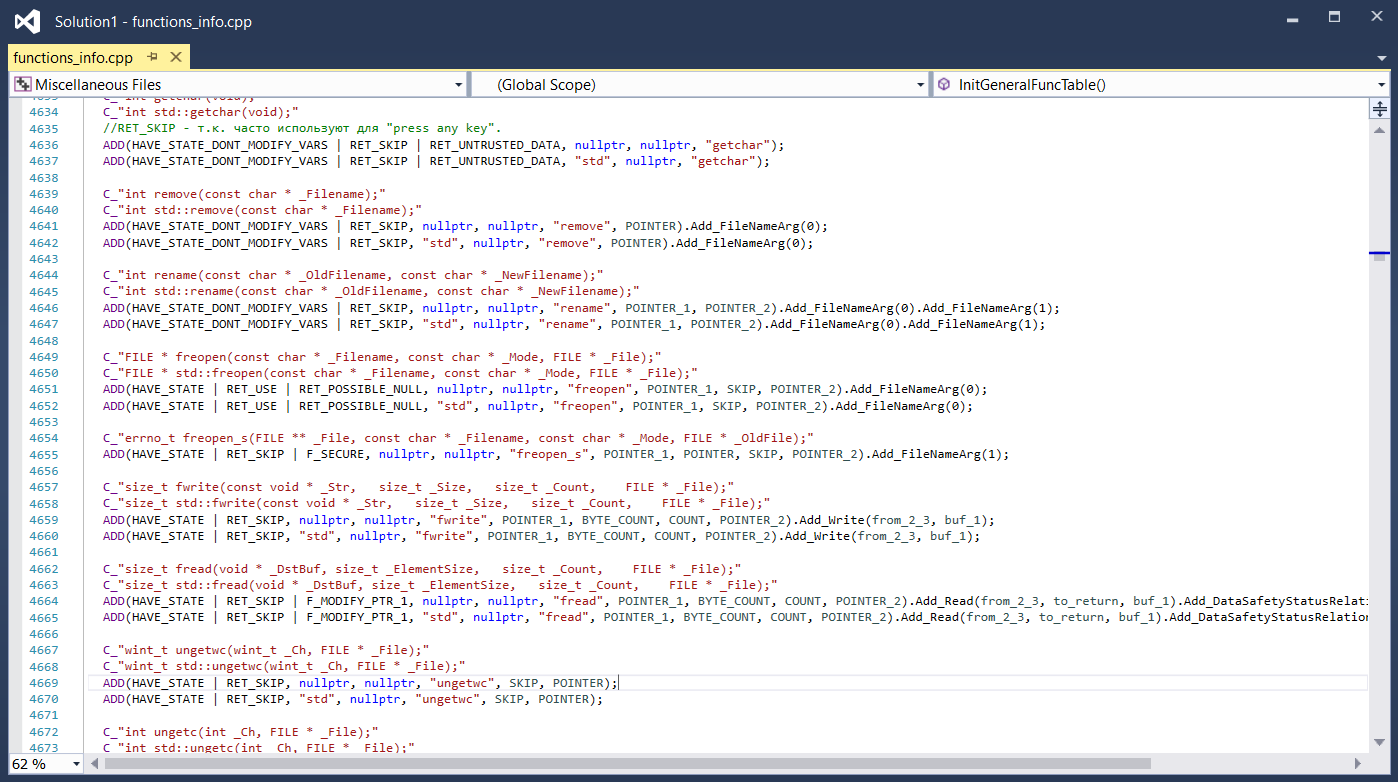 28
Пример аннотирования функции fread
C_"size_t fread(void * _DstBuf, size_t _ElementSize, size_t _Count, FILE * _File);"
C_"size_t std::fread(void * _DstBuf, size_t _ElementSize, size_t _Count, FILE * _File);"
ADD(HAVE_STATE | RET_SKIP | F_MODIFY_PTR_1, nullptr, nullptr, "fread",
    POINTER_1, BYTE_COUNT, COUNT, POINTER_2).
  Add_Read(from_2_3, to_return, buf_1).Add_DataSafetyStatusRelations(0, 3);
ADD(HAVE_STATE | RET_SKIP | F_MODIFY_PTR_1, "std", nullptr, "fread",
  POINTER_1, BYTE_COUNT, COUNT, POINTER_2).
  Add_Read(from_2_3, to_return, buf_1).Add_DataSafetyStatusRelations(0, 3);
29
Пример аннотирования функции fread
Ошибка в проекте
ffdshow
define MAX_AVISYNTH_SCRIPT_LENGTH 16384

void TavisynthPage::onLoad(void)
{
  ....
  char script[MAX_AVISYNTH_SCRIPT_LENGTH];
  size_t len = fread(script, 1, MAX_AVISYNTH_SCRIPT_LENGTH, f);
  fclose(f);
  script[len] = '\0';
  ....
}
30
Пример аннотирования функции fread
Ошибка в проекте
ffdshow
define MAX_AVISYNTH_SCRIPT_LENGTH 16384

void TavisynthPage::onLoad(void)
{
  ....
  char script[MAX_AVISYNTH_SCRIPT_LENGTH];
  size_t len = fread(script, 1, MAX_AVISYNTH_SCRIPT_LENGTH, f);
  fclose(f);
  script[len] = '\0';
  ....
}
PVS-Studio: V557 Array overrun is possible. The value of 'len' index could reach 16384. cavisynth.cpp 129
31
Автоматическое аннотирование функций
Ошибка в проекте Android
inline uint32_t bswap32(uint32_t pData) {
  return
    (((pData & 0xFF000000) >> 24) | ((pData & 0x00FF0000) >> 8) |
     ((pData & 0x0000FF00) << 8) | ((pData & 0x000000FF) << 24));
}
32
Автоматическое аннотирование функций
bool ELFAttribute::merge(....) {
  ....
  uint32_t subsection_length =
    *reinterpret_cast<const uint32_t*>(subsection_data);

  if (llvm::sys::IsLittleEndianHost !=
      m_Config.targets().isLittleEndian())
    bswap32(subsection_length);
 ....
}
Ошибка в проекте Android
PVS-Studio: V530 CWE-252 The return value of function 'bswap32' is required to be utilized. ELFAttribute.cpp 84
33
Смесь технологий
int Div(int X)
{
  return 10 / X;
}

void Foo()
{
  for (int i = 0; i < 5; ++i)
    Div(i);
}
Автоматическое аннотирование
+
Анализ потока управления
PVS-Studio: V609 CWE-628 Divide by zero. Denominator 'X' == 0. The 'Div' function processes value '[0..4]'. Inspect the first argument. Check lines: 106, 110. test.cpp 106
34
О машинном обучении
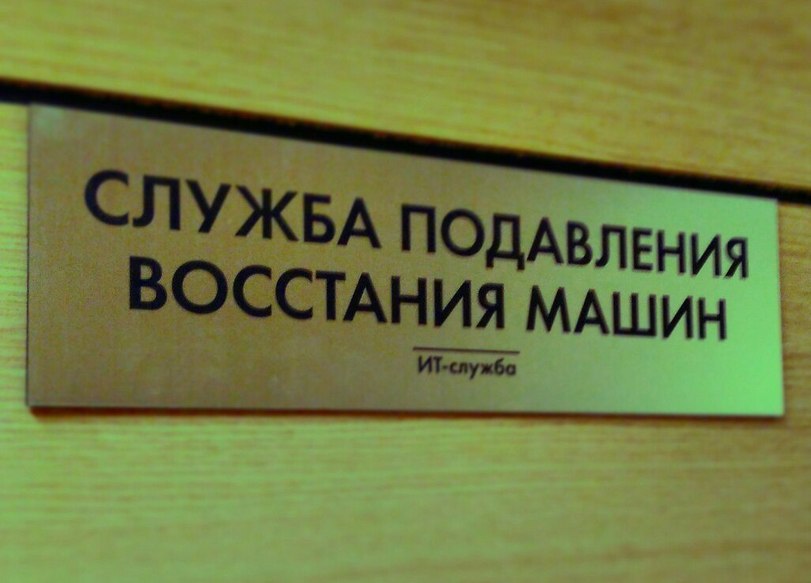 35
1
Зачем учить, когда можно просто вычислить? Обучение vs Data Flow анализ
36
y = sin(x)
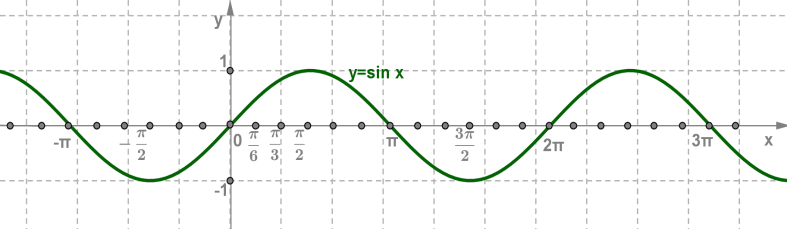 37
Невероятное количество способов получить нулевой указатель
p = x ? array : nullptr;
if (x) p = array; else p = nullptr;
p = malloc(n);
char *p;
switch (x)
{
  case 1: p = "foo"; break;
  default: p = strstr(str, "tag"); break;
}
38
Огромное количество способов разыменовать нулевой указатель
*p
p[i]
p->foo()
memset(p, 0, n);
int *x = p; *x = 123;
T* x = new(p) T;
39
Зачем учить, если можно точно вычислить?
деление на 0;
разыменовывание нулевого указателя;
выход за границу массива;
переполнения;
условие всегда истинно/ложно;
и т.д.

Более того, программисты сами ищут подобные ошибки, «выполняя код в голове»
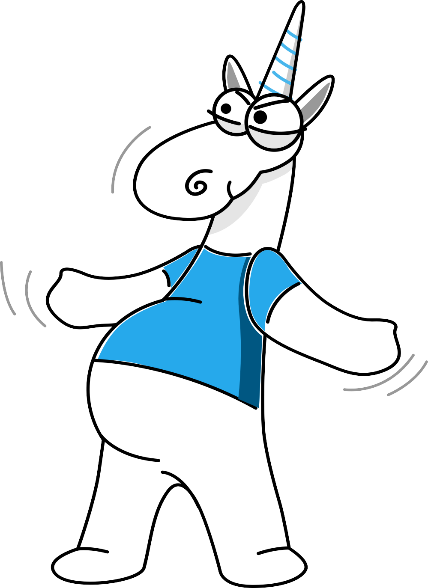 40
2
Обучение vs Pattern Matching
41
Вторая проблема: мало примеров
Да, можно научить искать некоторые случаи, которые выявляются технологией сопоставления с шаблоном
Но где взять столько примеров?
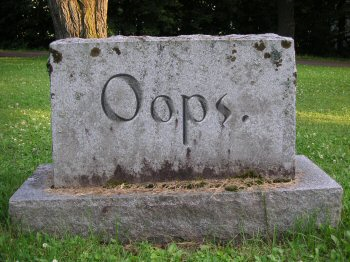 42
3
Язык C++ быстро меняется.Как искать ошибки в коде, где использован новый синтаксис?
43
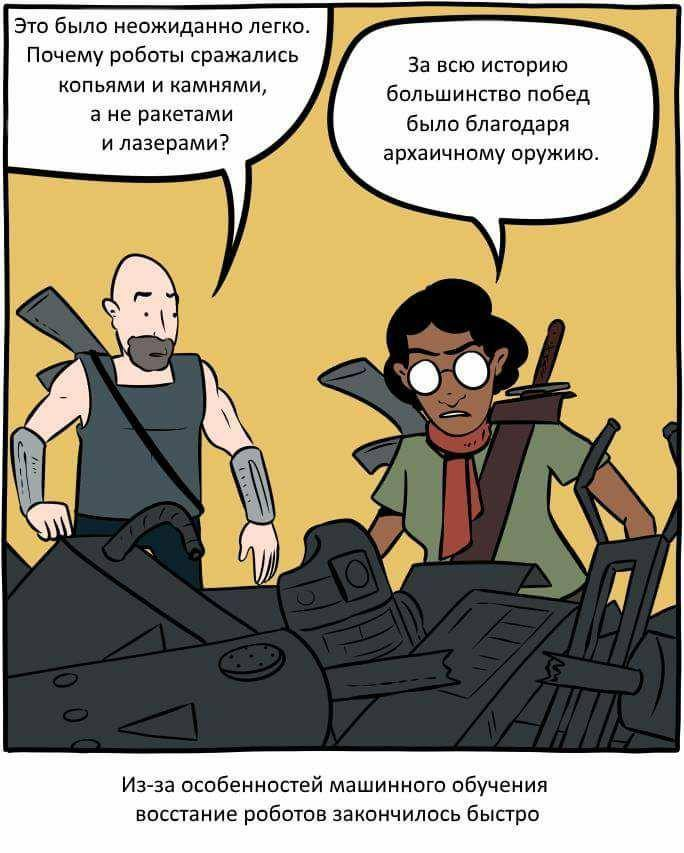 44
Машинное обучение бесполезно?
Нет, но слишком много «хайпа»
Интересное на мой взгляд направление: фильтрация ложных предупреждений
45
Заключение
Статический анализ – это сложно и интересно
Анализаторы сейчас и 10 лет назад – это две большие разницы
Внедрение статического анализа неизбежно из-за роста размеров и сложности проектов
также, как это было с системами контроля версий
также, как это было с багтрекерами
46
Ответы на вопросы
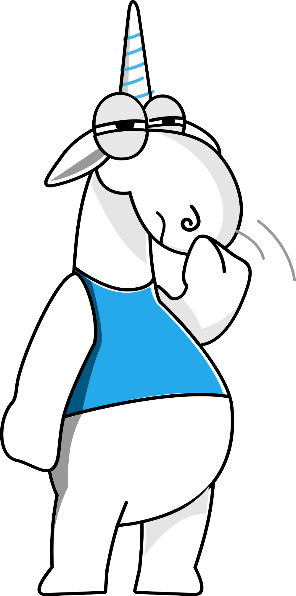 E-Mail:	karpov@viva64.com
Twitter:	@Code_Analysis
Instagram:	@pvs_studio_unicorn
47